Today’s my birthday…so I might as well include you in on the fun
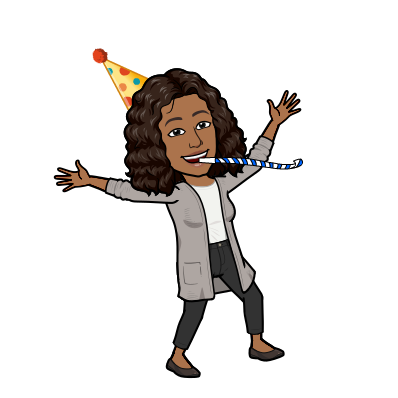 Open seats for this week only!
#51 Conservation of Energy, Endothermic and Exothermic Reactions
When ammonium nitrate (NH4NO3) explodes, the products are nitrogen, oxygen, and water. When 40 grams of ammonium nitrate explode, 14 grams of nitrogen and 8 grams of oxygen form. How many grams of water form? 										(4NH4NO3  4N2 + 2O2 + 8H2O)
Cr  +    O2      Cr2O3
NH3   +    O2      N2  +   H2O
WARM-UP
Which chemical equation best illustrates the Law of Conservation of Mass?

A)    2 H20 → H2 + O2
B) 	   Zn + HCl → ZnCl2 + H2
C) 	  Al4C3 + 3H2O → CH4 + 4 Al(OH)3
D)   CH4 + 2O2 → CO2 + 2H2O
Hydrogen and oxygen react chemically to form water. How much water would form if 14.8 grams of hydrogen reacted with 34.8 grams of oxygen?
(hint – use conservation of mass) 

			2H2 +  O2   2H2O
Conservation of Mass/Matter
https://www.youtube.com/watch?v=JCyjLPYXl1I
So far we’ve learned…
That molecules form when atoms are unstable, meaning they don’t have a full outermost shell
When you combine multiple elements and molecules together in a chemical reaction, atoms must be equal on both sides to satisfy the law of conservation of mass/matter.
The law of conservation of mass/matter states that matter cannot be created or destroyed in chemical reactions. 
When looking at chemical reactions, we must balance chemical equations to ensure we satisfy the law.
So is matter the only thing present in a chemical reaction?
*Law of Conservation of Energy
Making and breaking bonds requires energy.
Chemical reactions always involve energy changing from one form to another.

Law of Conservation of Energy-
Energy cannot be created nor destroyed, however energy can change forms and be transferred from one object to another
*Endothermic Reaction
If energy is being absorbed then the reaction is considered to be endothermic.
	
This means more energy is used on the reactant side of the chemical equation to break bonds.

An equation would be written as: 
Reactants   +   energy     products 

		2 NaCl + energy   2 Na + Cl2

Endothermic reactions often produce a decrease in temperature (feels cold)
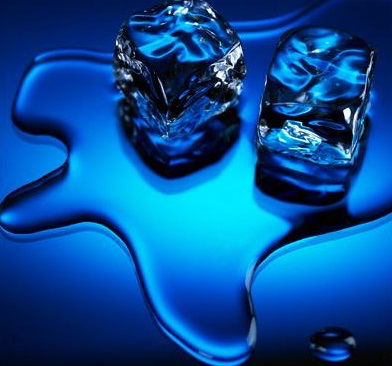 When a chemical change occurs, energy is either released or absorbed.
A chemical reaction that absorbs energy in the form of heat is called endothermic.

Heat goes in
Endo = In
Thermic = heat

It will feel COLD.
*Exothermic Reaction
If energy is released then the reaction is exothermic.

This means that more energy is being used in the product side of the chemical equation to make bonds

An equation would be written as:
	Reactants     products   +  energy
	 2 Na + Cl2     2 NaCl  + energy
 
Exothermic reactions often produce an increase in temperature (feels hot), releases light, produce sound, or electricity as a form of energy.
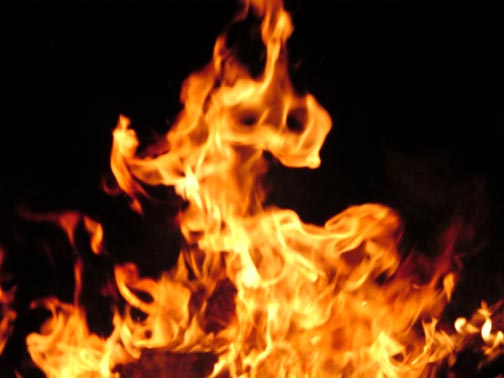 When a chemical change occurs, energy is either released or absorbed.
A chemical reaction that releases energy in the form of heat is called exothermic.

Heat comes OUT
Exo = out
Thermic = heat

It will feel HOT.
extra
Warm-up
Hydrogen and oxygen react chemically to form water. How much water would form if 14.8 grams of hydrogen reacted with 34.8 grams of oxygen? 
									(2H2 + O2  2H2O)

When ammonium nitrate (NH4NO3) explodes, the products are nitrogen, oxygen, and water. When 40 grams of ammonium nitrate explode, 14 grams of nitrogen and 8 grams of oxygen form. How many grams of water form? 										(4NH4NO3  4N2 + 2O2 + 8H2O)

Explain how chewing food increases/decreases the rate of reaction.
When wood burns, a small amount of ash is made. Why is the mass of the wood before the fire not equal to the mass of the ashes after the reaction?

A 	The mass of the wood has been destroyed.
B	 The mass of the wood and the oxygen that allowed it to burn will equal the mass of the ashes and the gas given off during the burning.
C 	The mass of the wood and the ashes equals the mass of the oxygen and the smoke given off during the time that the wood burned.
D 	The wood has holes in it so it is actually lighter in mass than it appears. The mass of just the wood will equal the mass of just the ashes after the burning.
Concept Check
Which chemical equation best illustrates the Law of Conservation of Mass?

A) 	2 H20 → H2 + O2
B) 		Zn + HCl → ZnCl2 + H2
C) 	Al4C3 + 3H2O → CH4 + 4 Al(OH)3
D) 	CH4 + 2O2 → CO2 + 2H2O
Warm-up
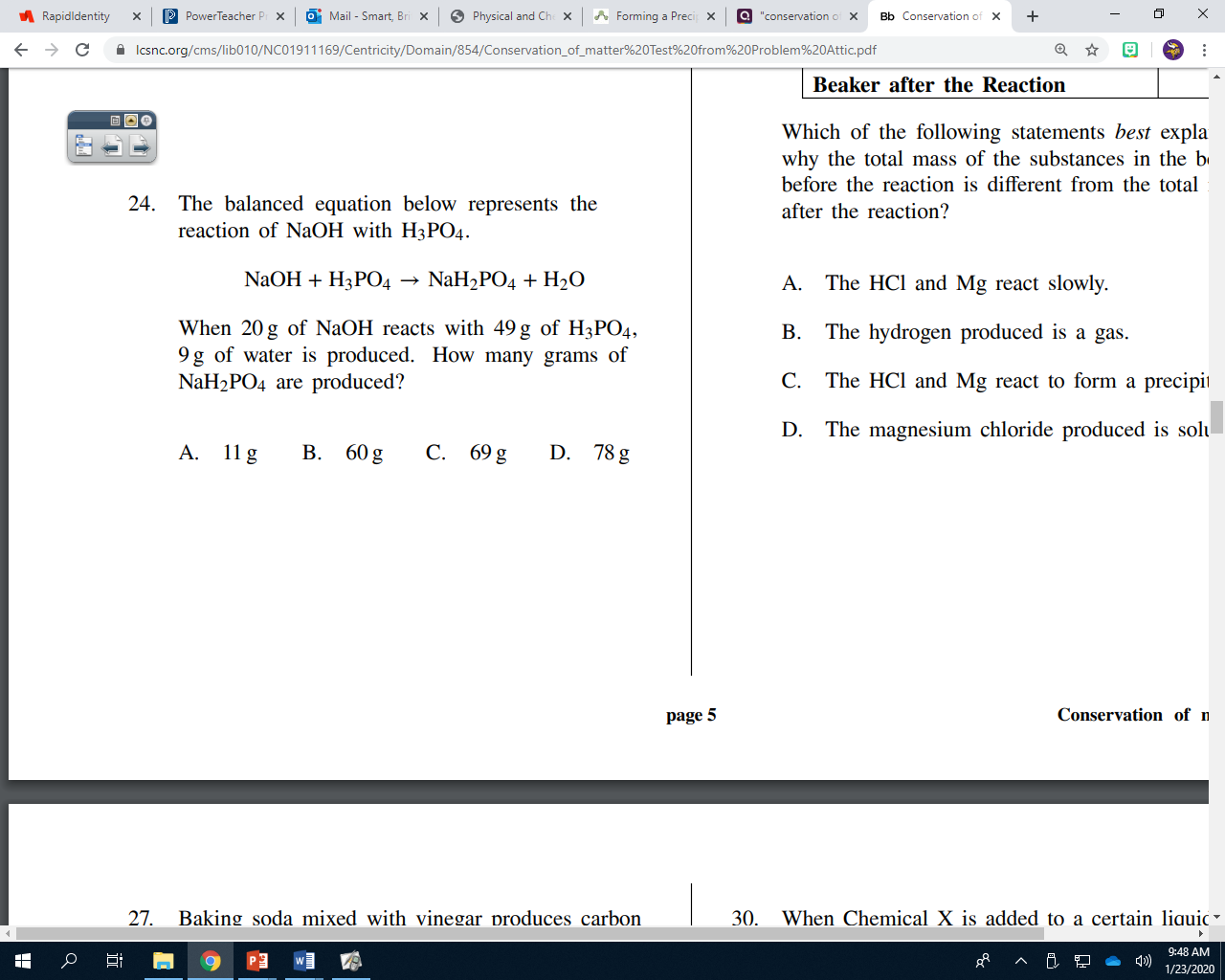 2. Explain how the law of conservation of mass is similar to the law of conservation of energy?
Describe the difference between physical and chemical changes? How can each be identified?
Explain the difference between a synthesis, decomposition, and combustion reaction?
How endothermic and exothermic reactions different?
What is evidence for a exothermic reaction?
What happens when an exothermic reaction is reversed?
Write the photosynthesis equation. Is it endothermic or exothermic? Explain how you know?
Describe how the following pairs are related to one another. Explain the relationship in a one to two sentence answer. Underline the vocabulary words in your answers
Reactant, products
Conservation of mass, chemical reaction
Endothermic, exothermic
[Speaker Notes: Textbook questions]
Catalyst
Used to speed up a chemical reaction without changing the substance. 

Example:  Catalysts are like coaches. They do not play the game, but they do help the players perform better or, in the case of chemicals, make them react faster.